KEUZEDELEN
Verdeling van het onderwijs
Profiel en basis Opleidingen
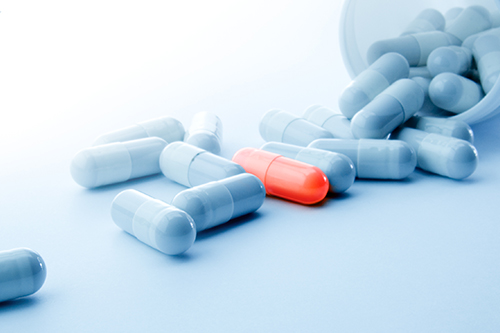 Apothekersassistent 



				
				Doktersassistent 



Tandartsassistent
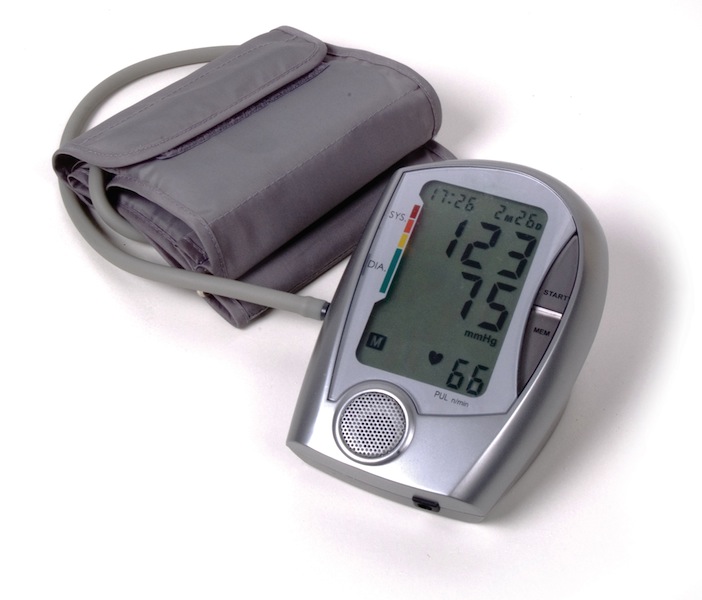 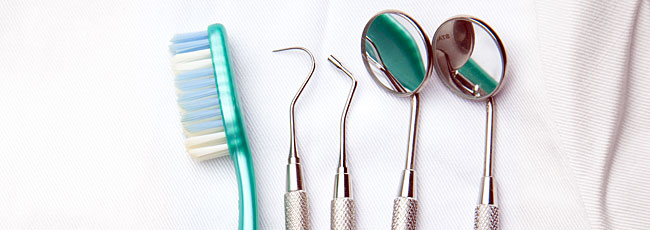 Algemene deel opleiding
Nederlands
Engels 
Rekenen 
Loopbaan 
Burgerschap
Beroepsinhoudelijk deel
Anatomie & fysiologie
Omgangskunde

Theorie vakken

Praktijk vakken 

BPV – Beroeps Praktijk Vorming (=stage)
Keuzedelen
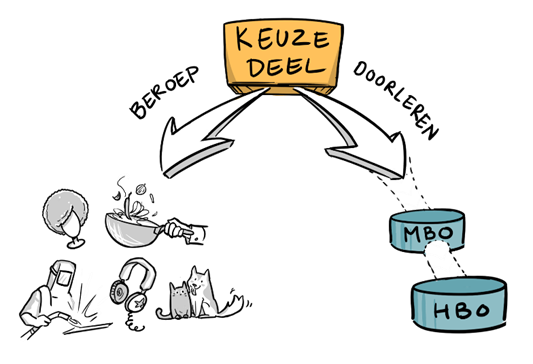 15% van de opleiding

lesgebonden deel
BPV
Zelfstudie

Examen keuzedeel
Wat is een keuzedeel?
Eigen invulling van stukje van de opleiding
Onderdeel om opleiding te verbreden of te verdiepen


Stapje verder naar de toekomst
Meer info over werk wat je wil gaan doen
Voorbereiding kiezen keuzedelen
Algemene informatie over keuzedelen

Overzicht welke keuzedelen aangeboden worden

Zelf ontdekken wat de keuzedelen inhouden

Wat vind ik leuk, wat wil ik straks gaan doen, wat is een aanvulling voor mij
Jij mag kiezen !!!
Enkele regels
Keuzedelen zijn verplicht

Totaal 720 klokuur 

Eenmaal gekozen blijft gekozen

Deelname en behalen van een voldoende voor je examen is een diploma-eis
Tandartsassistent
Procedure kiezen keuzedelen
Je gaat de opdrachten in Wikiwijs maken
Je beantwoordt de 6 vragen per keuzedeel
5 keer hetzelfde….
Je krijgt nog een extra les met nog meer informatie en mogelijkheid tot het stellen van vragen
Je gaat een keuze maken
In het totaal kom je op 740 klokuur 
Jij stelt samen!!
Definitief kiezen +/- week 7 van periode 1.3
Vanaf leerjaar 2 starten we met keuzedelen
Let op:   Eenmaal gekozen is gekozen!
WE GAAN AAN DE SLAG!!
Je ontvangt van mij in je school mail een link voor Wikiwijs
[Speaker Notes: Dia-indeling: Indelingen van inhoud: Object
Ontwerpsjabloon: Achter blauw basis]